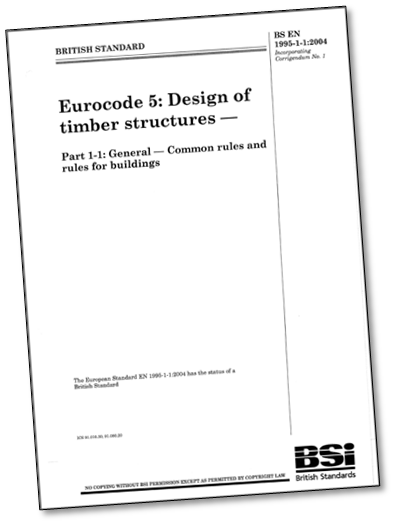 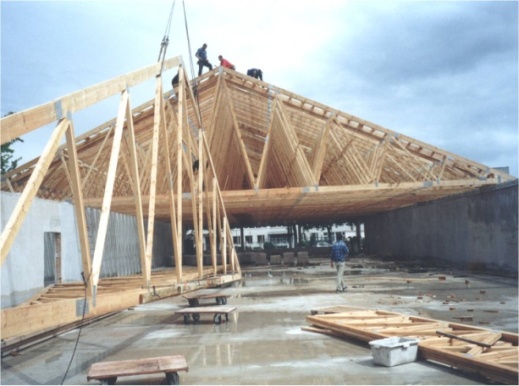 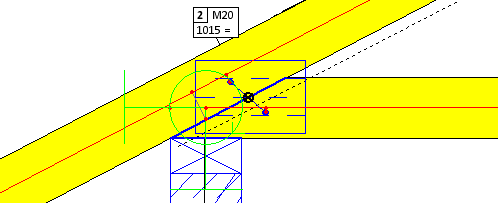 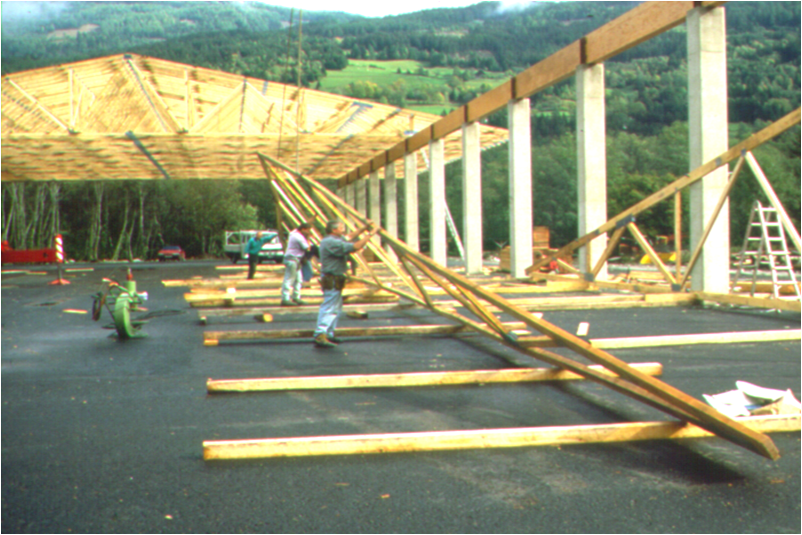 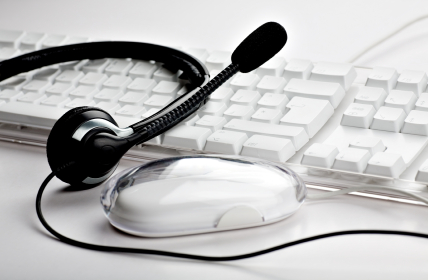 The MiTek Posi-Stud
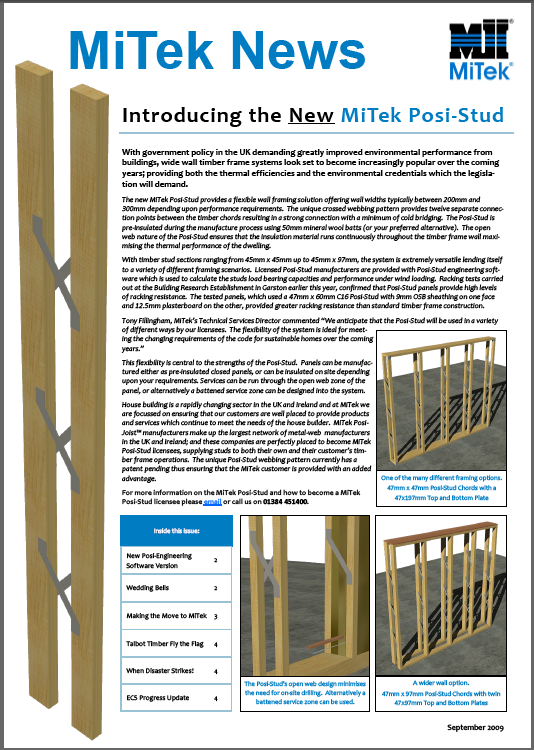 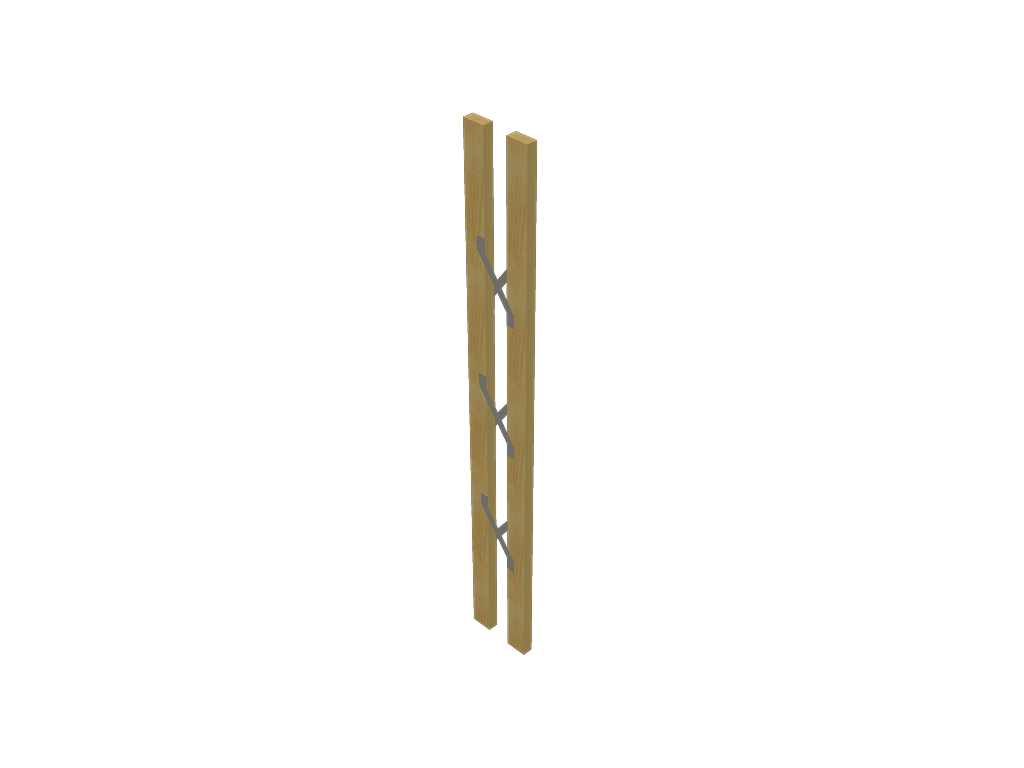 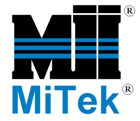 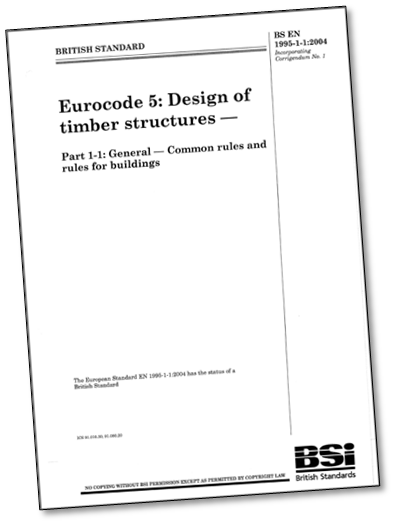 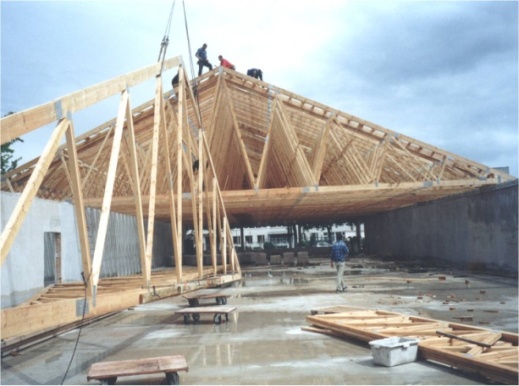 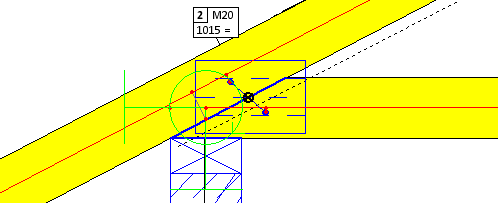 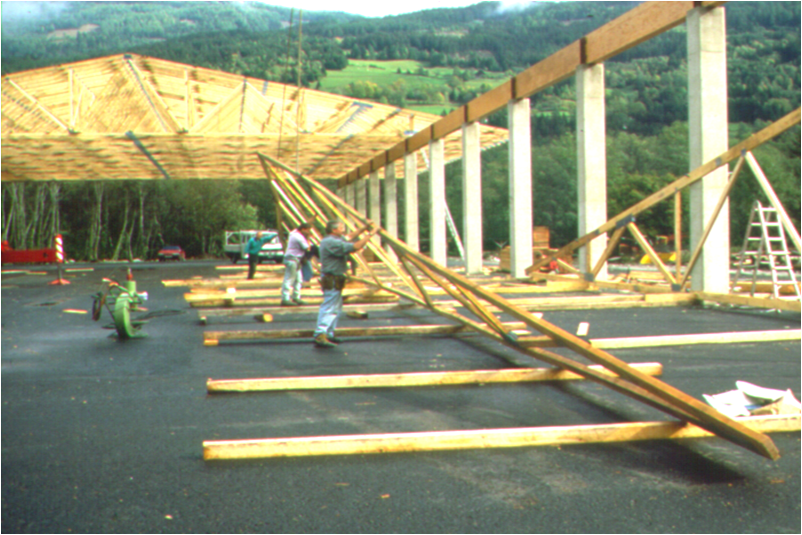 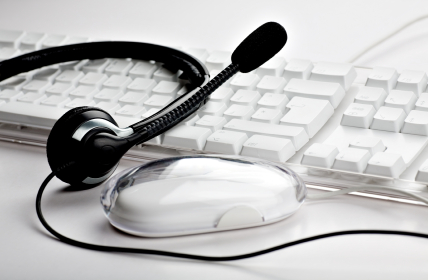 The MiTek Posi-Stud – Thermal Performance
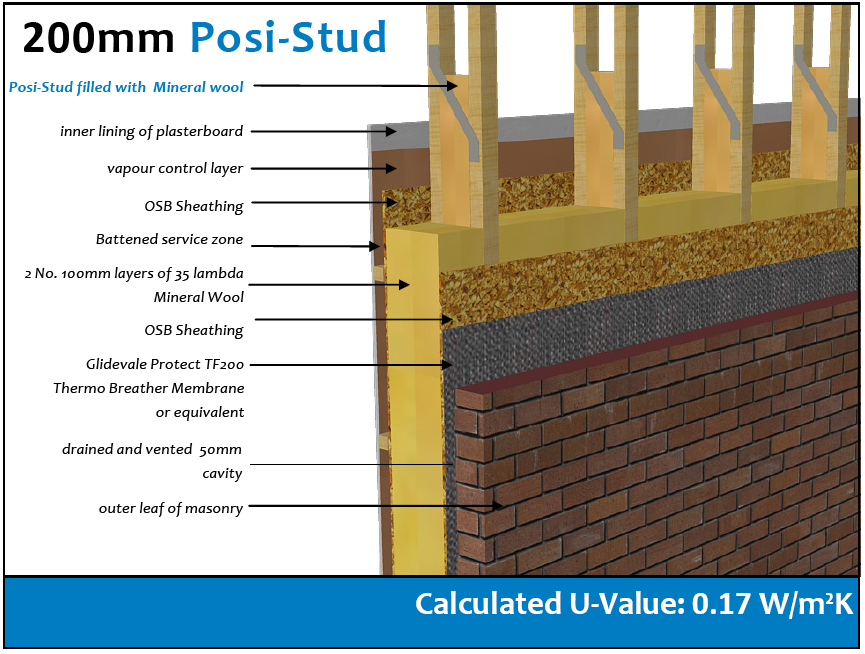 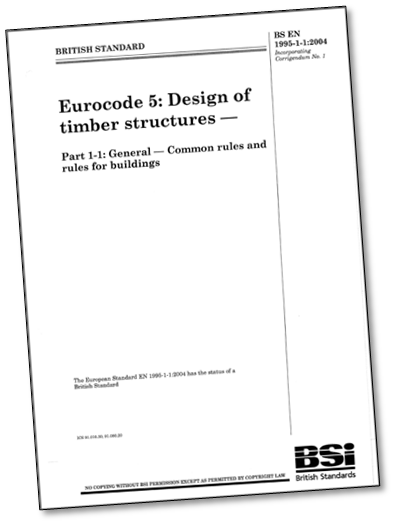 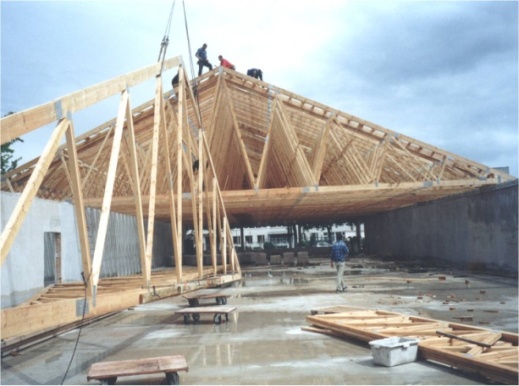 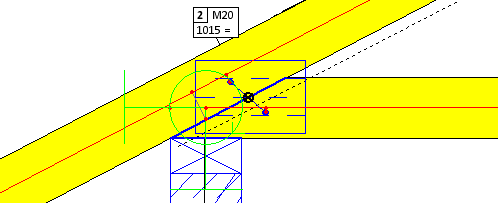 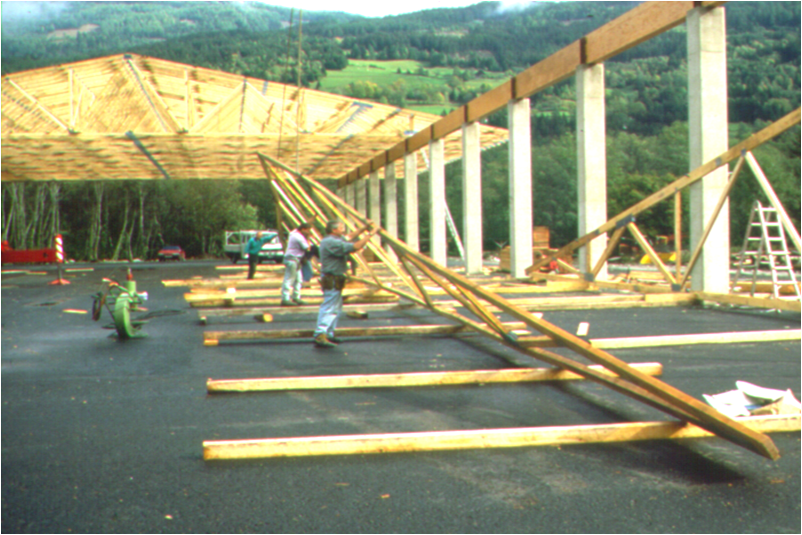 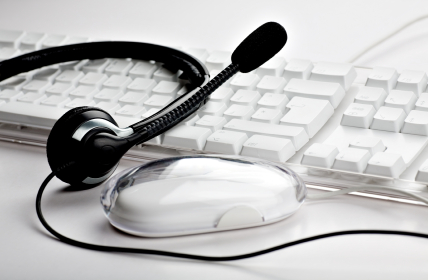 The MiTek Posi-Stud – Thermal Performance
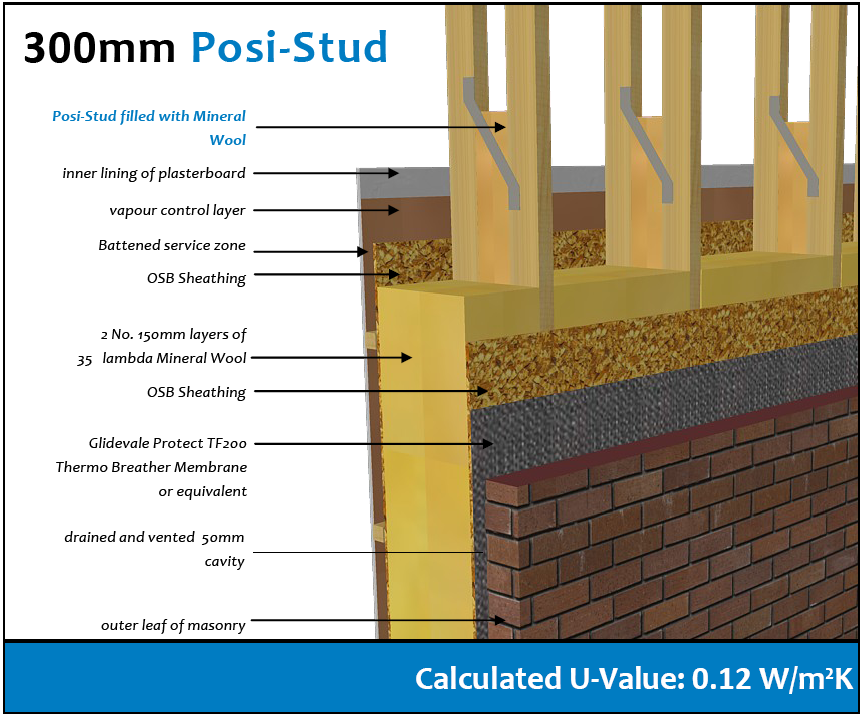 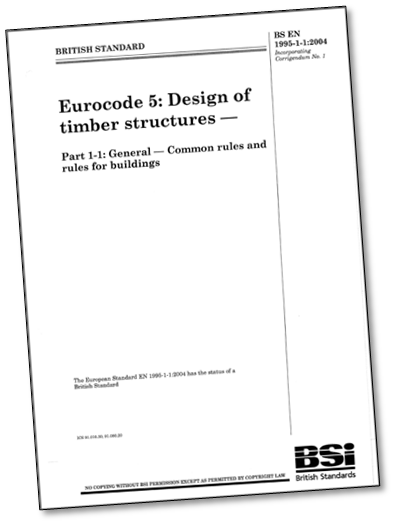 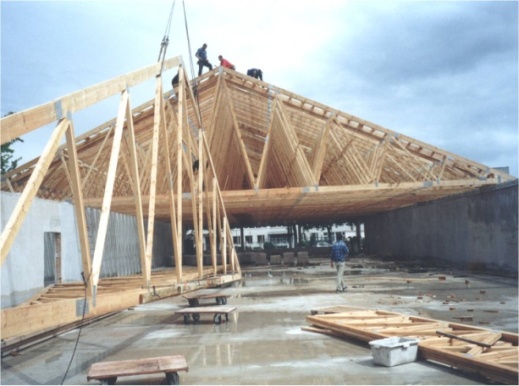 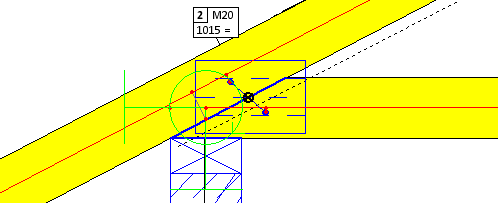 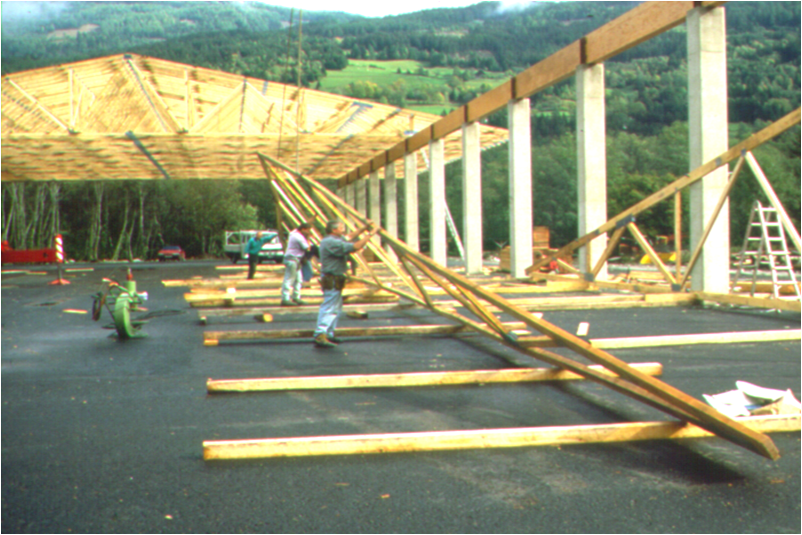 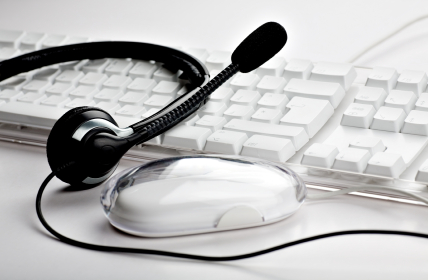 Housing is Changing
U Value: 
0.09 W/m²K

400mm
44l Roll
[Speaker Notes: 400 mm – High Lambda Loft Rolls – 0.9 U-Value]
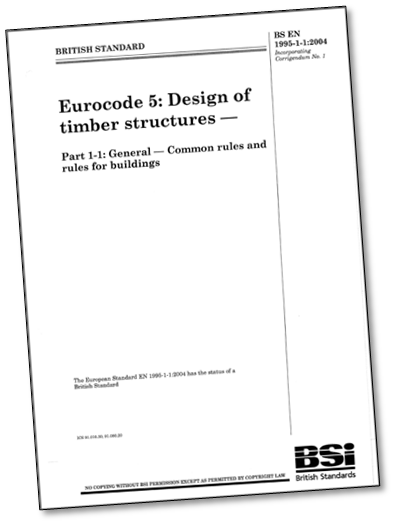 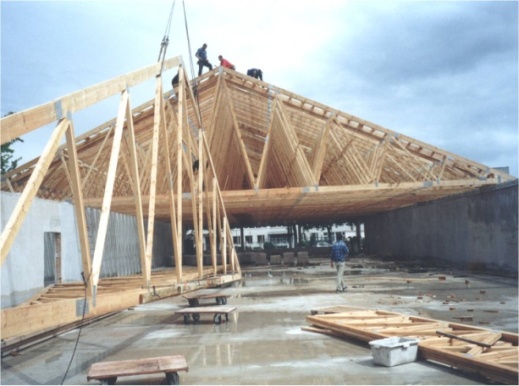 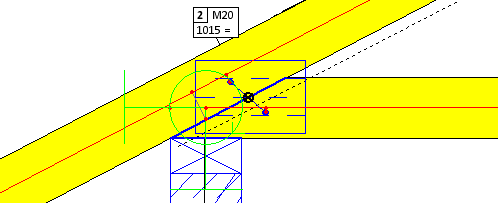 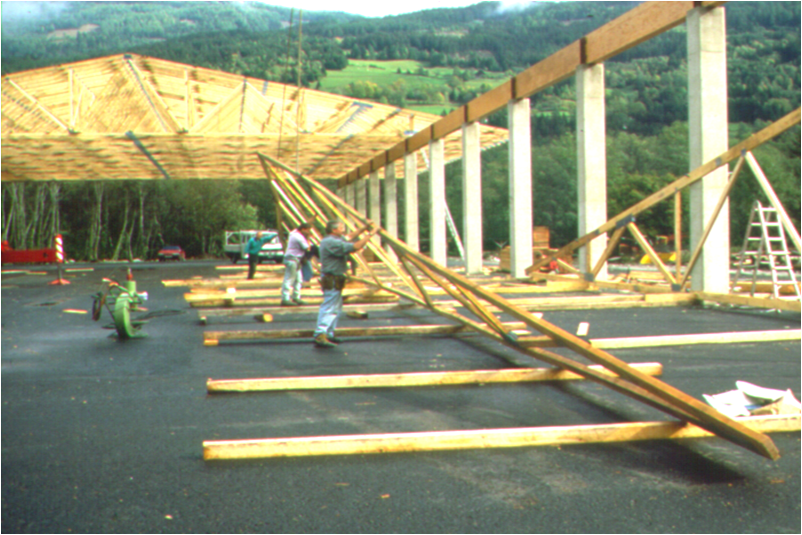 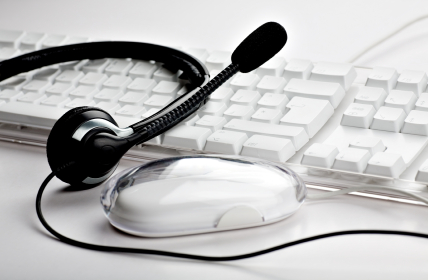 The Posi X-Rafter
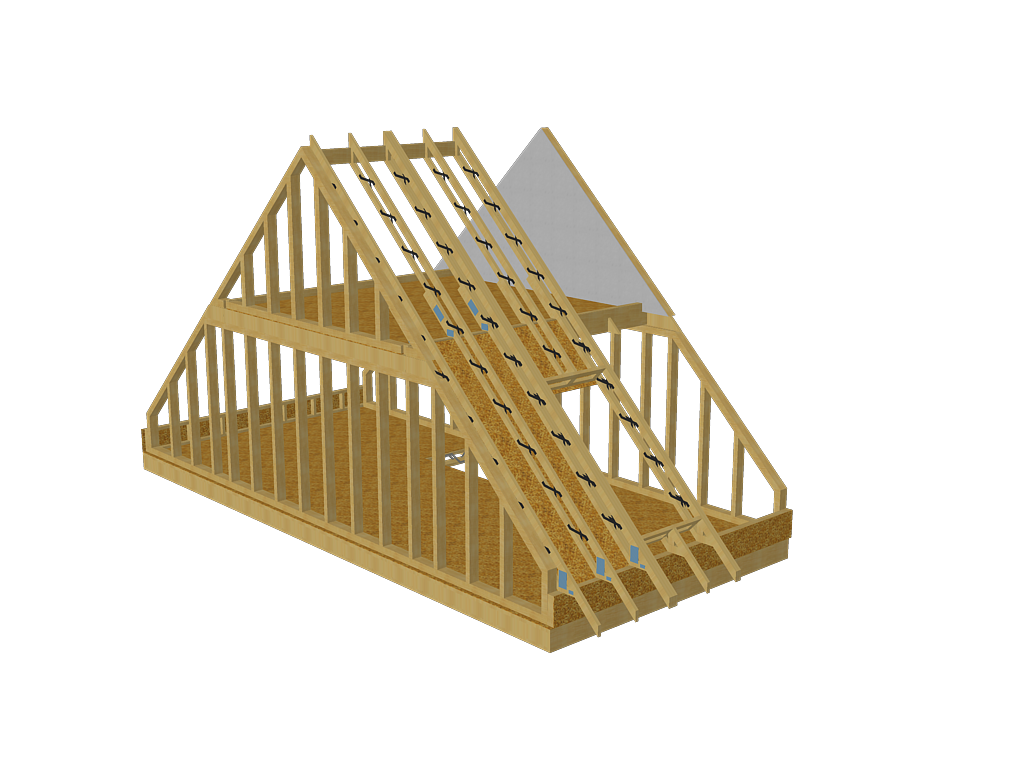 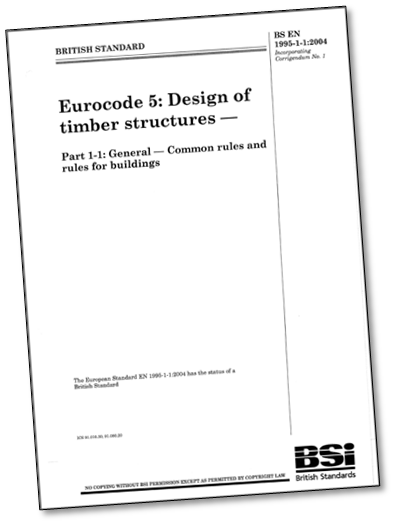 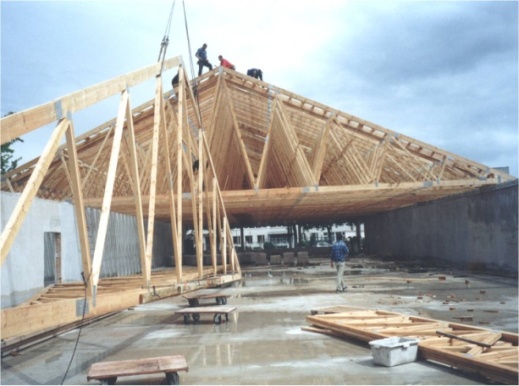 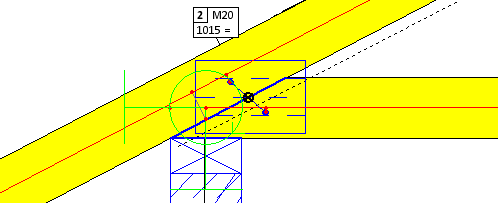 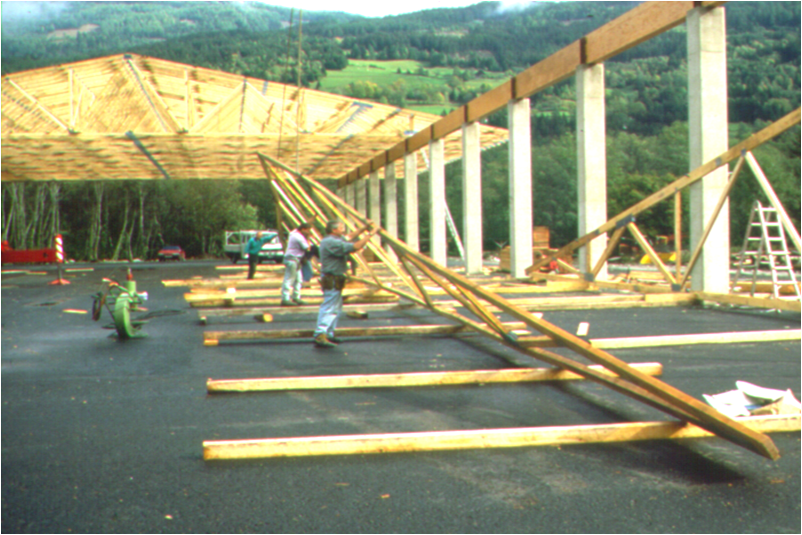 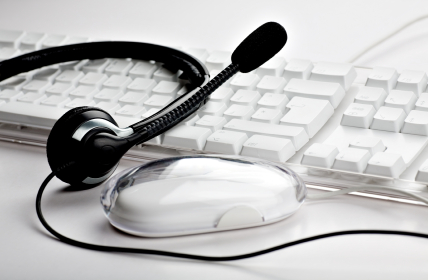 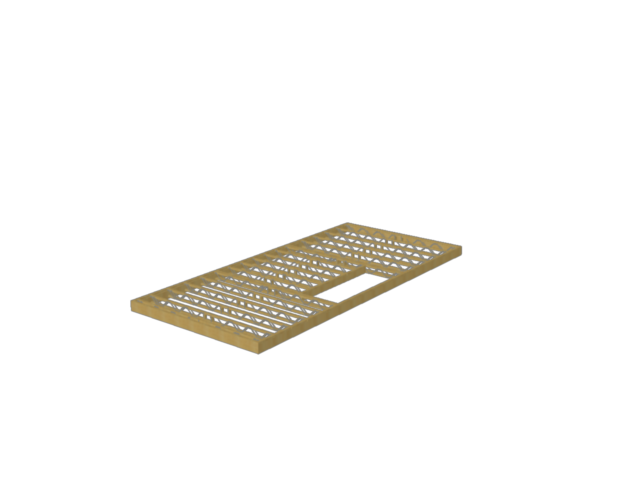 The MiTek Posi X-Rafter
The Posi-Joist cassette floor provides the opportunity to guarantee a totally accurate platform for the spandrel panels.
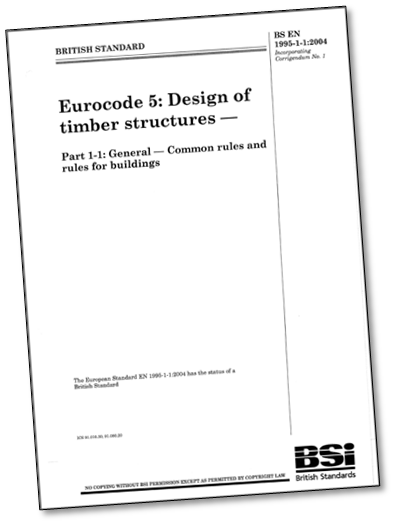 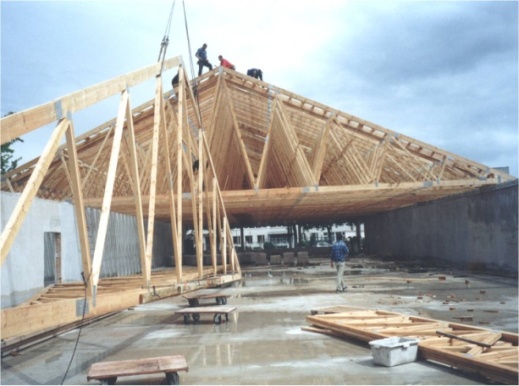 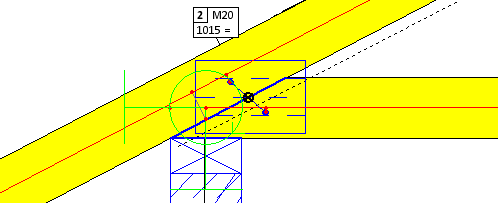 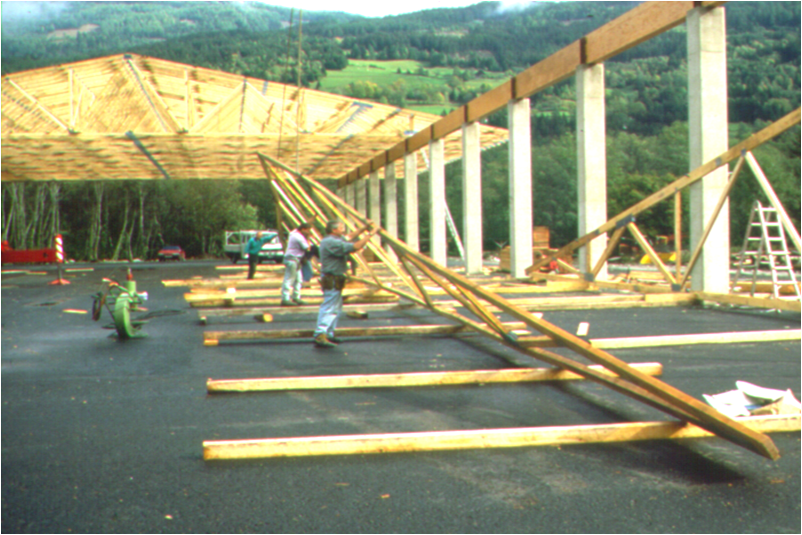 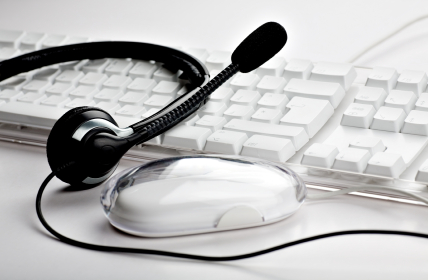 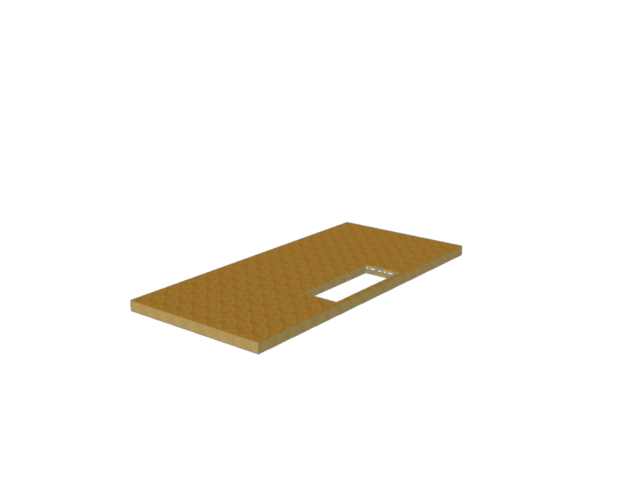 The MiTek Posi X-Rafter
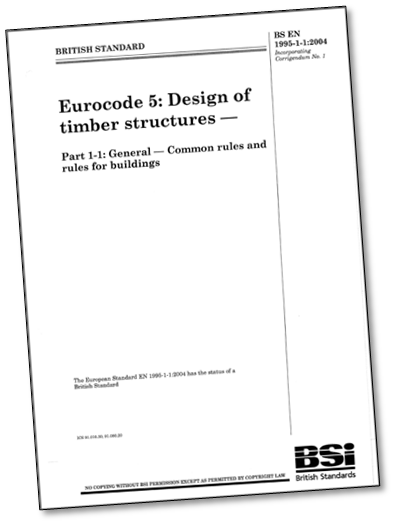 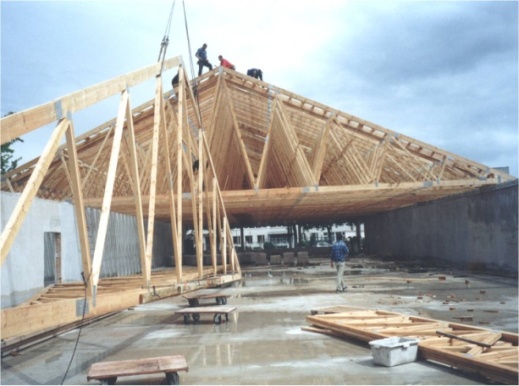 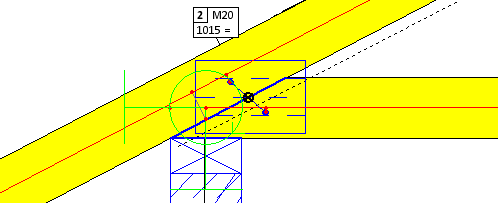 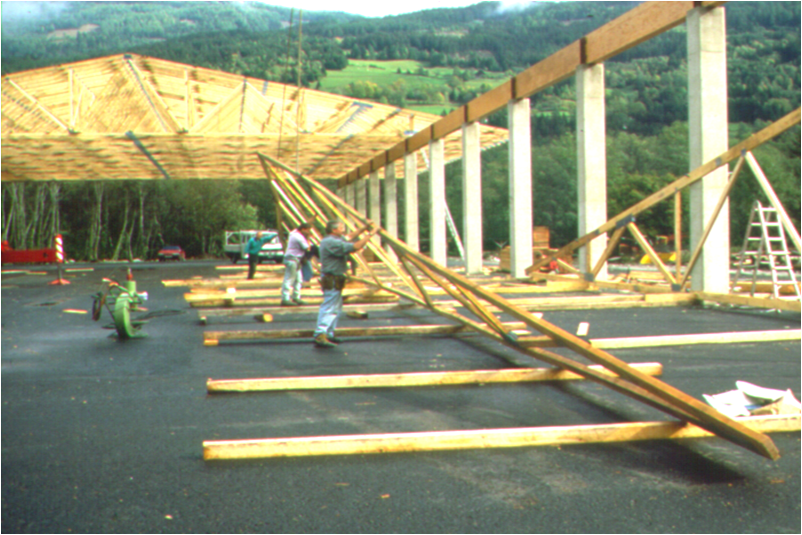 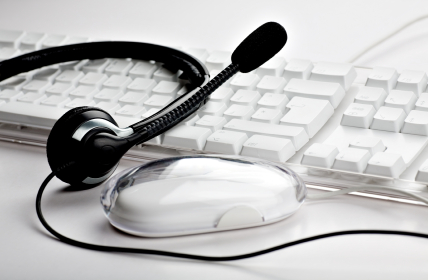 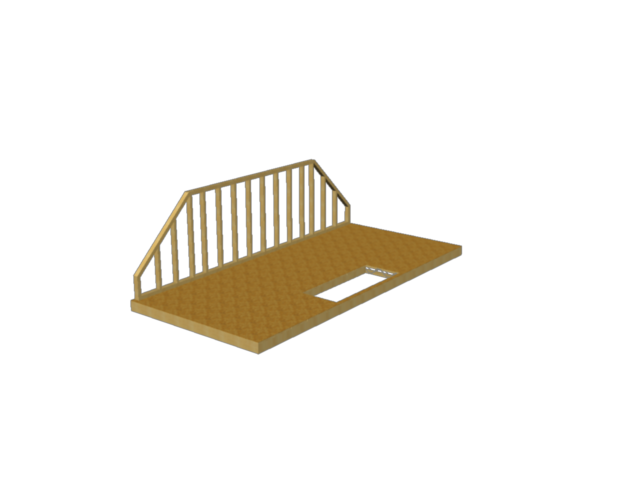 The MiTek Posi X-Rafter
The Posi X-Rafter system uses flat top spandrel panels to support a structural ceiling cassette
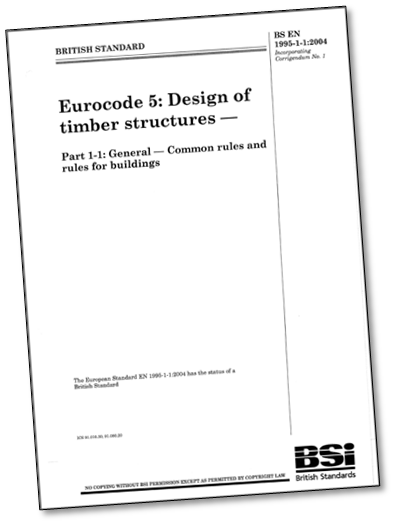 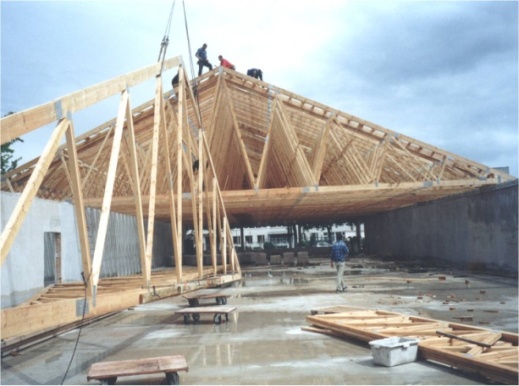 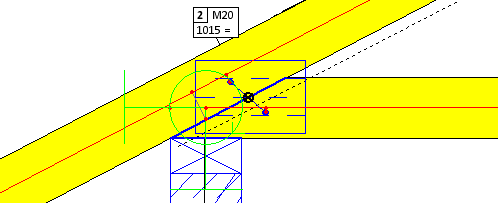 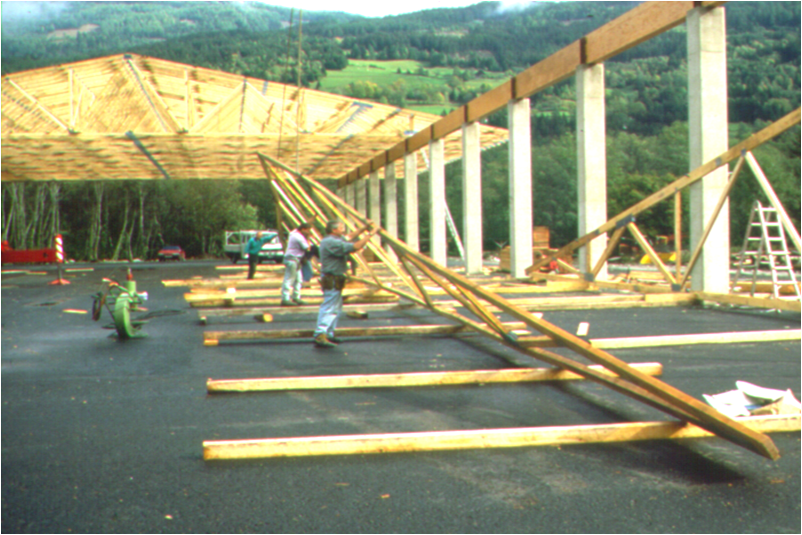 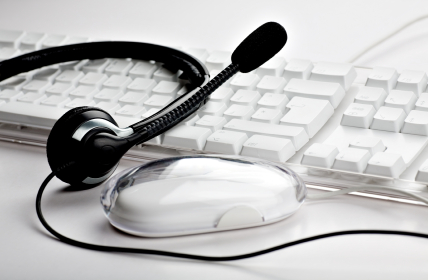 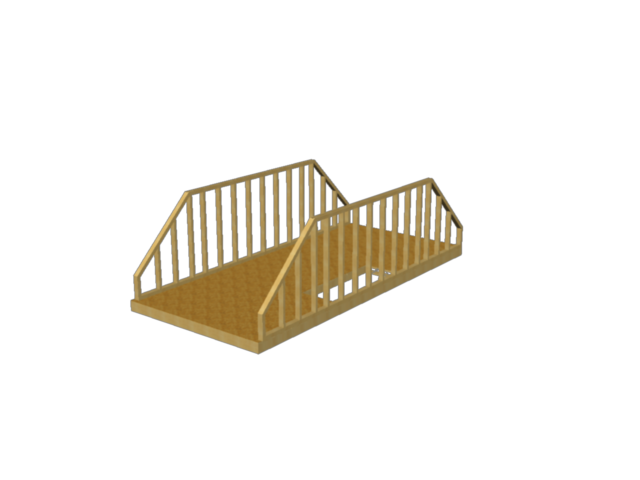 The MiTek Posi X-Rafter
The Posi X-Rafter system uses flat top spandrel panels to support a structural ceiling cassette
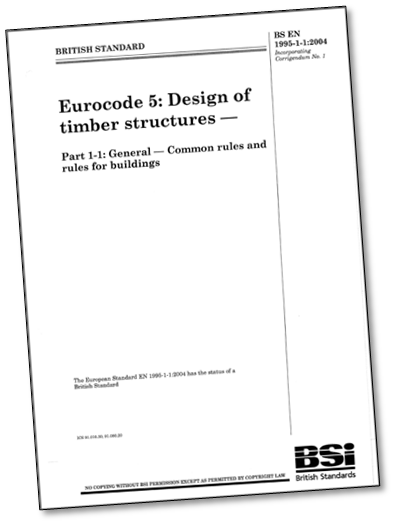 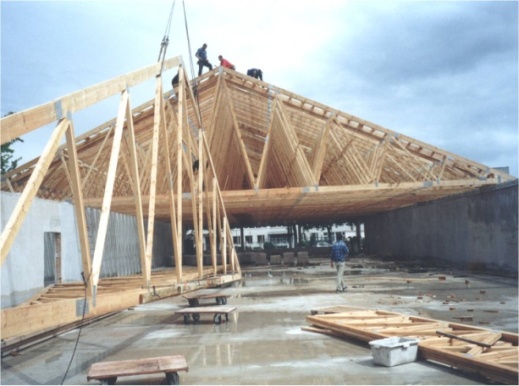 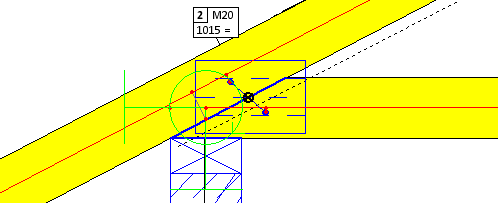 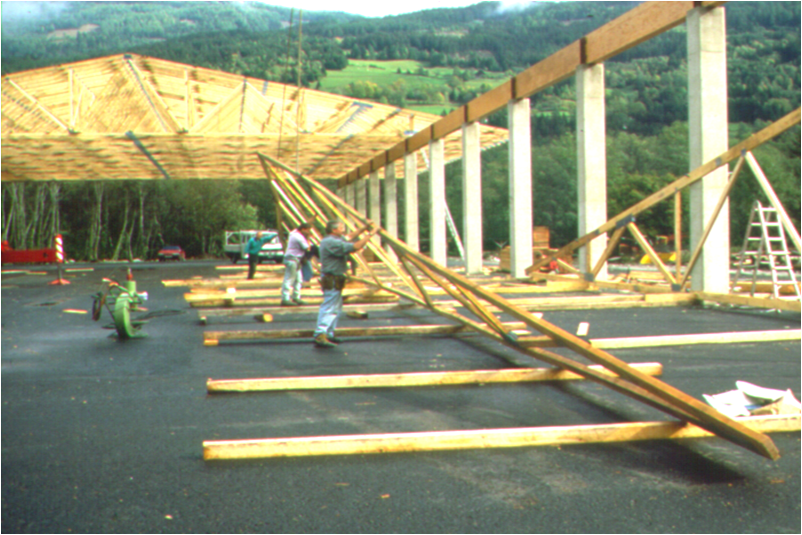 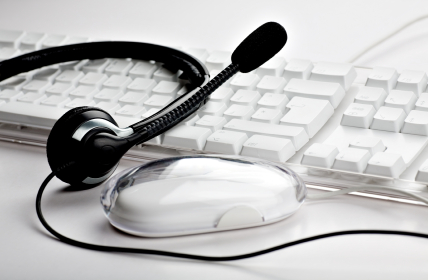 The MiTek Posi X-Rafter
Ceiling cassette spans between spandrel panels, incorporating the roof support purlins
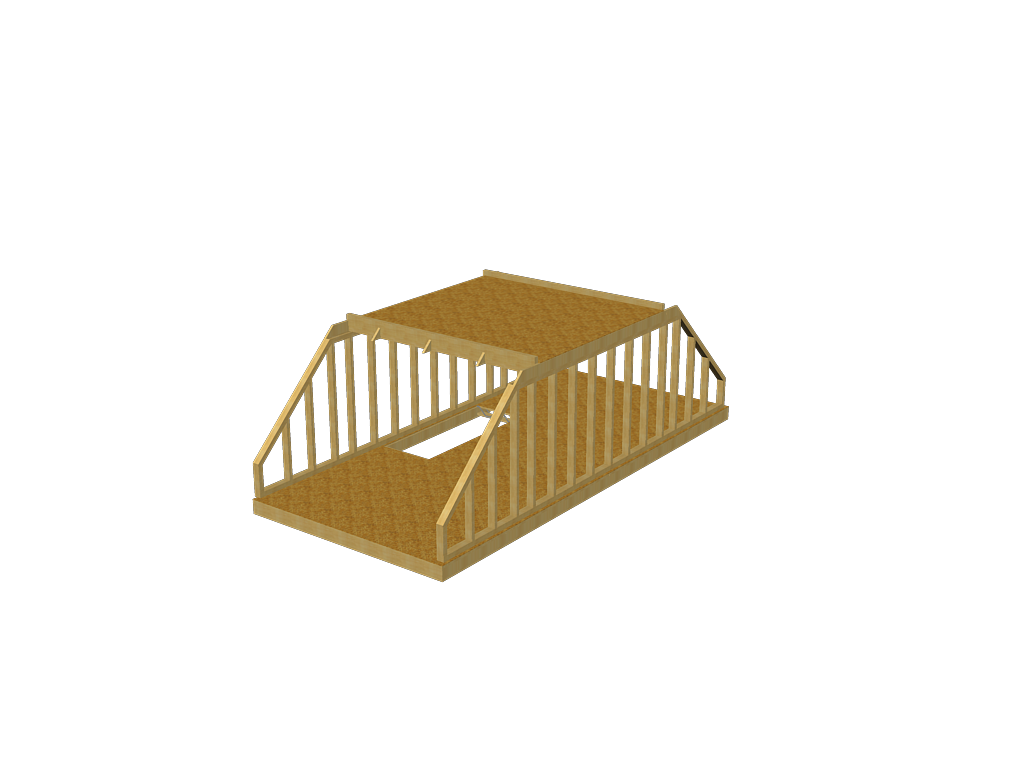 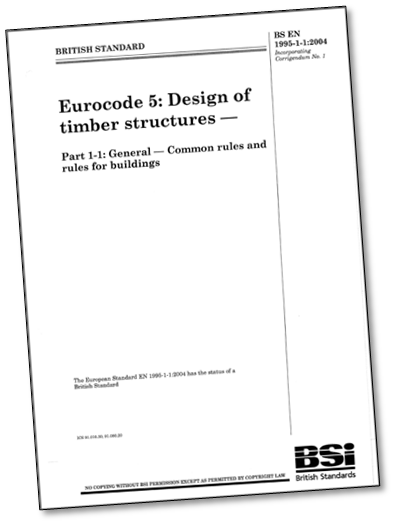 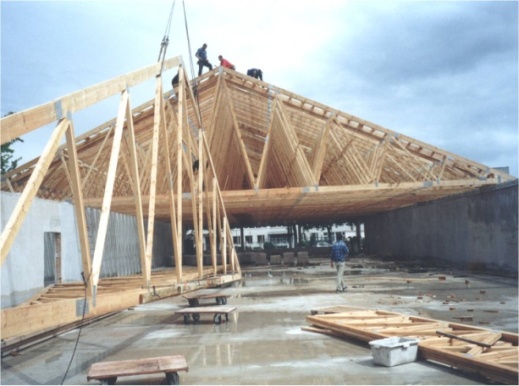 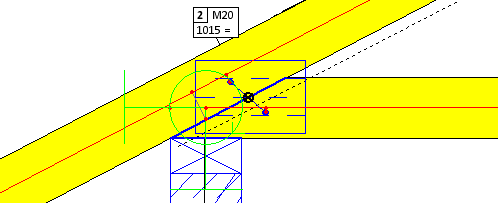 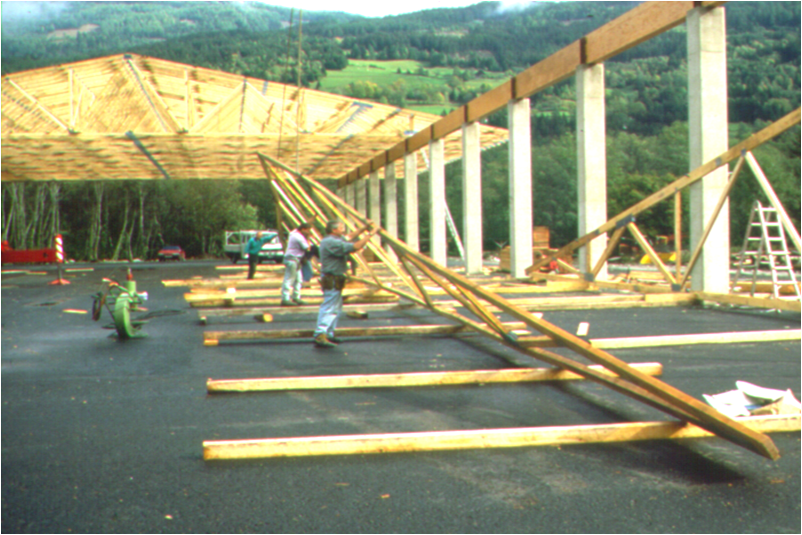 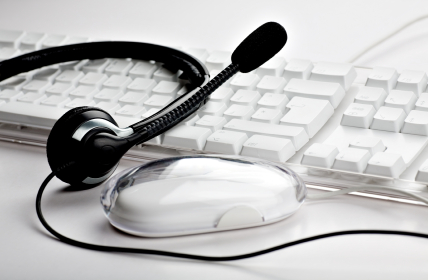 The MiTek Posi X-Rafter
The Posi X-Rafter panels are supported at the eaves on dwarf timber frame walls
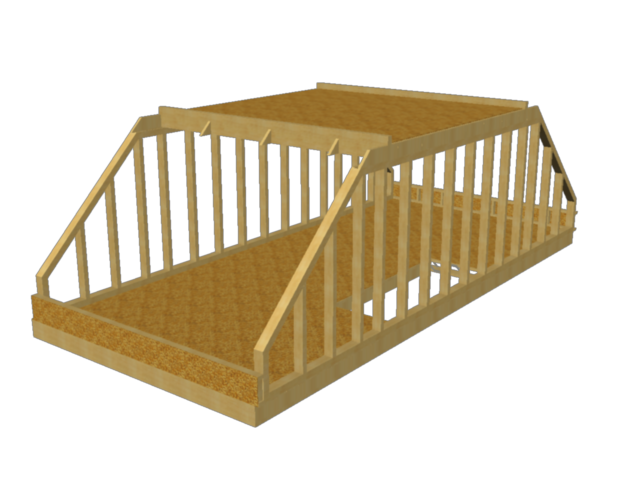 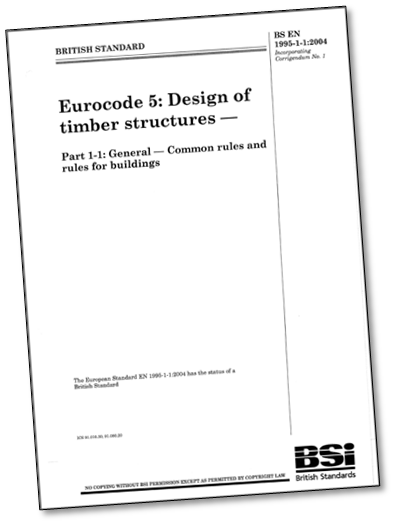 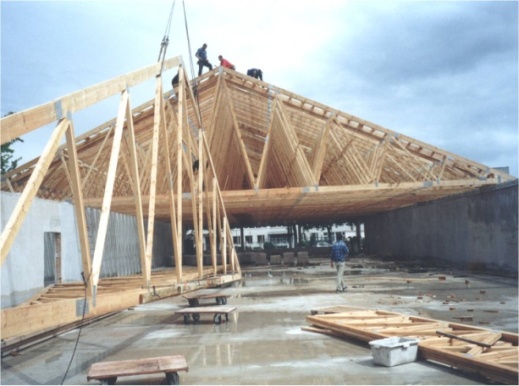 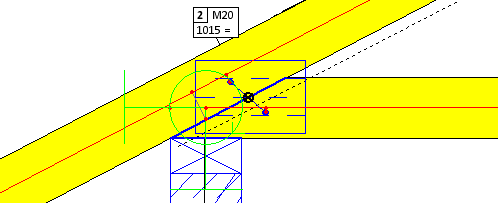 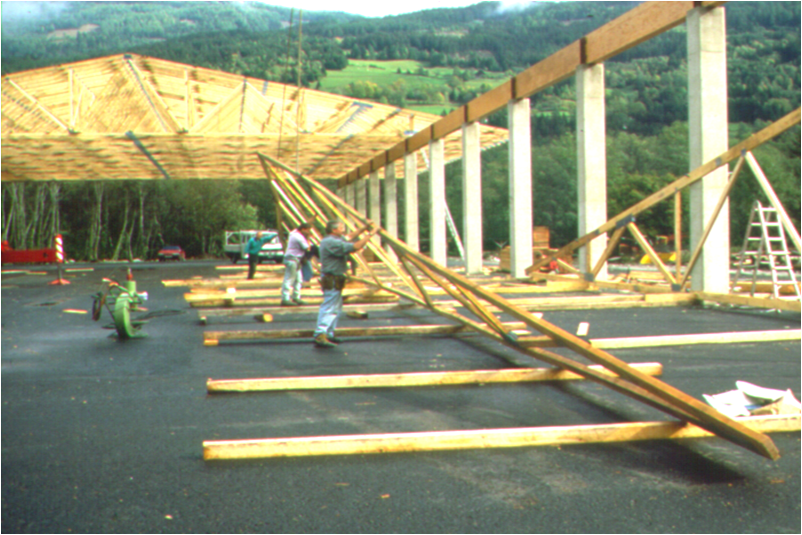 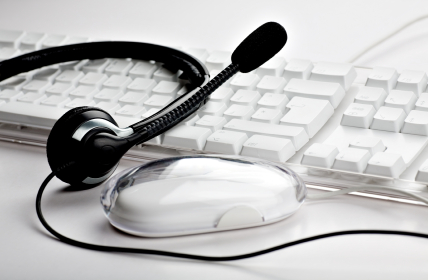 The MiTek Posi X-Rafter
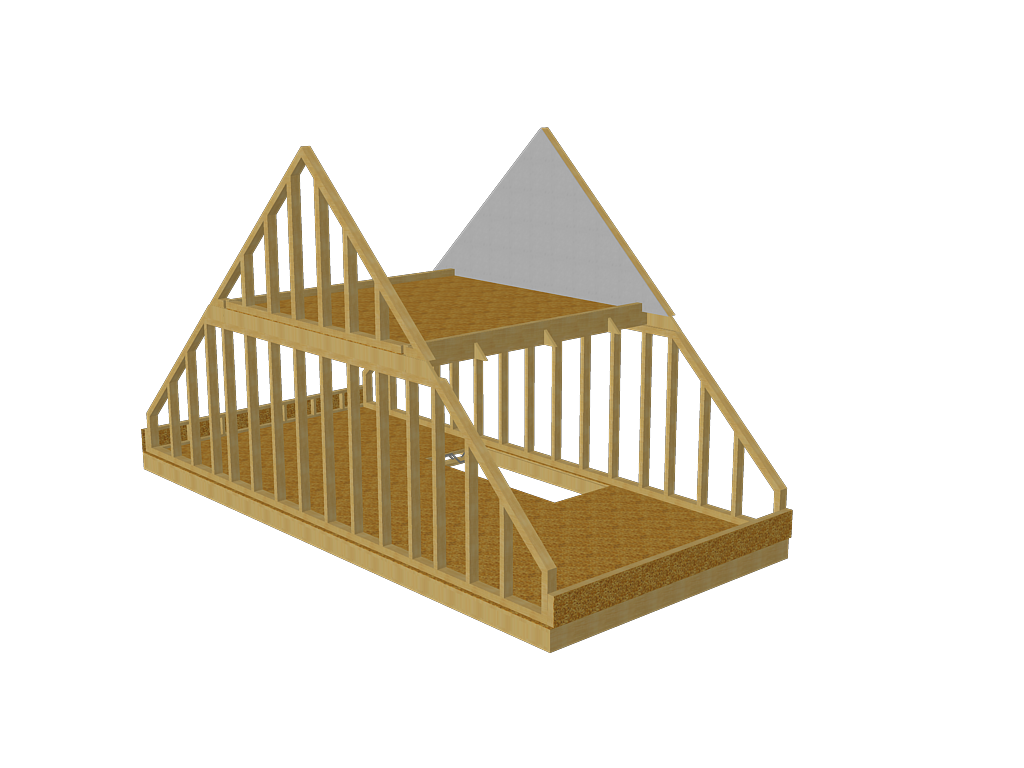 Apex spandrels put in position
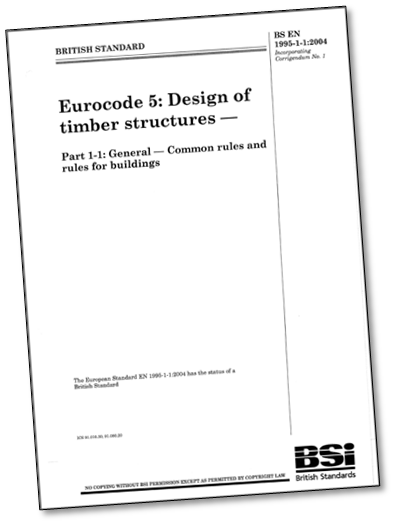 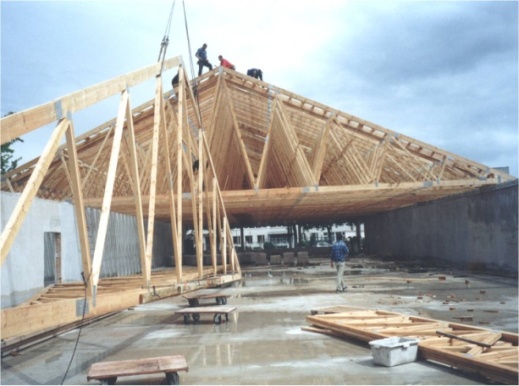 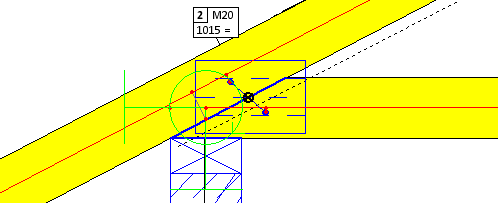 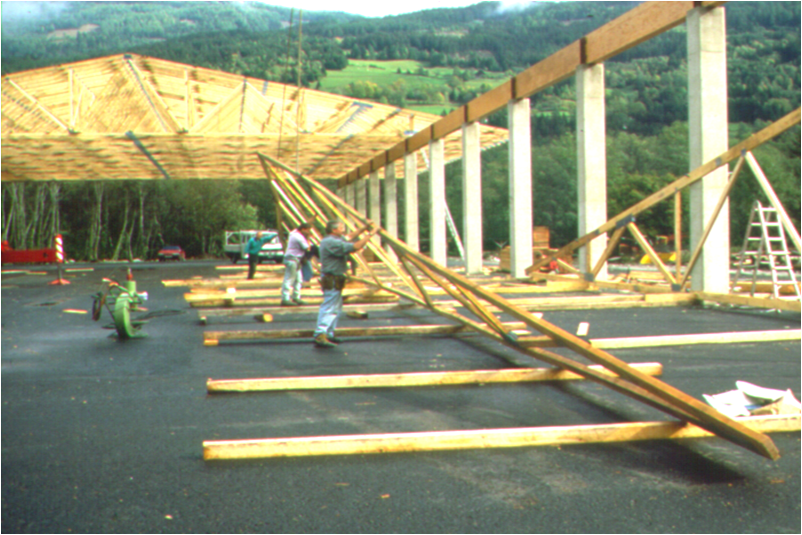 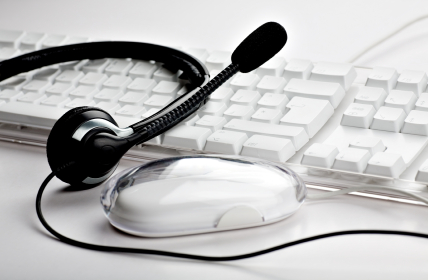 The MiTek Posi X-Rafter
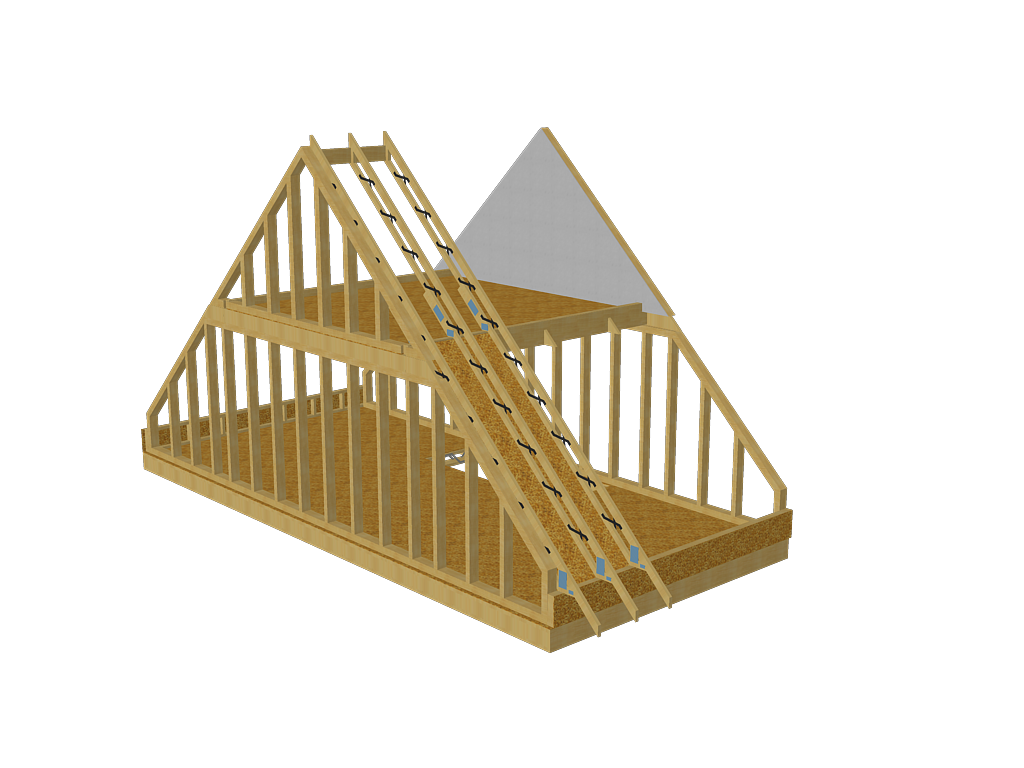 Posi X-Rafter Panels clad with OSB in the habitable area are positioned, supported on the purlins and the dwarf wall.
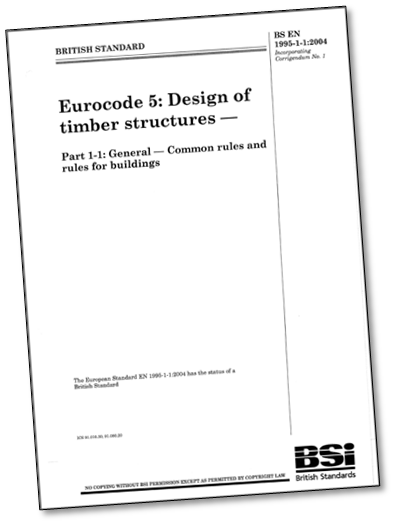 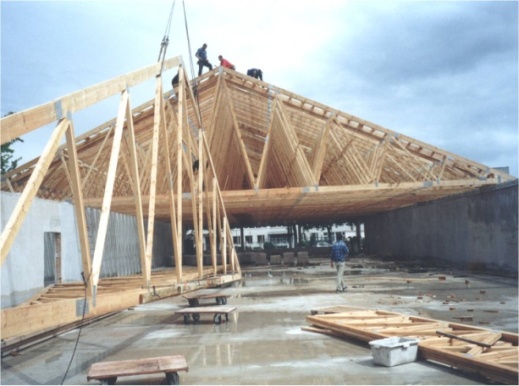 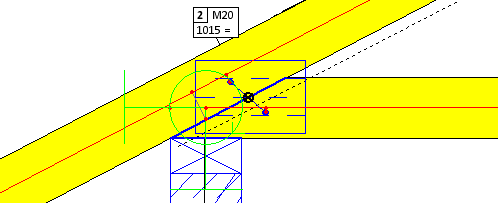 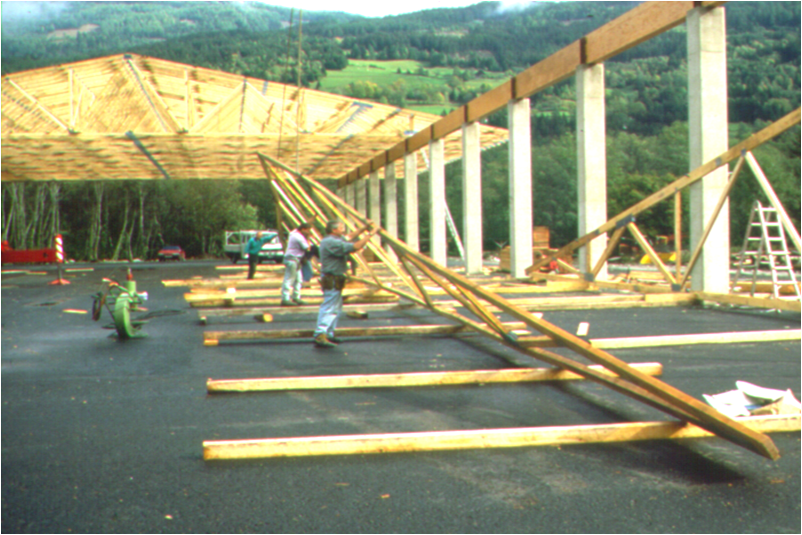 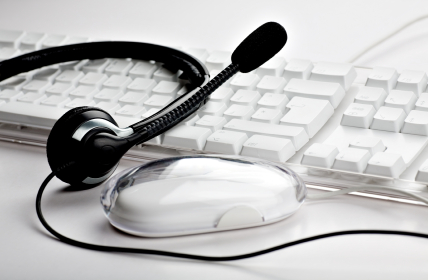 The MiTek Posi X-Rafter
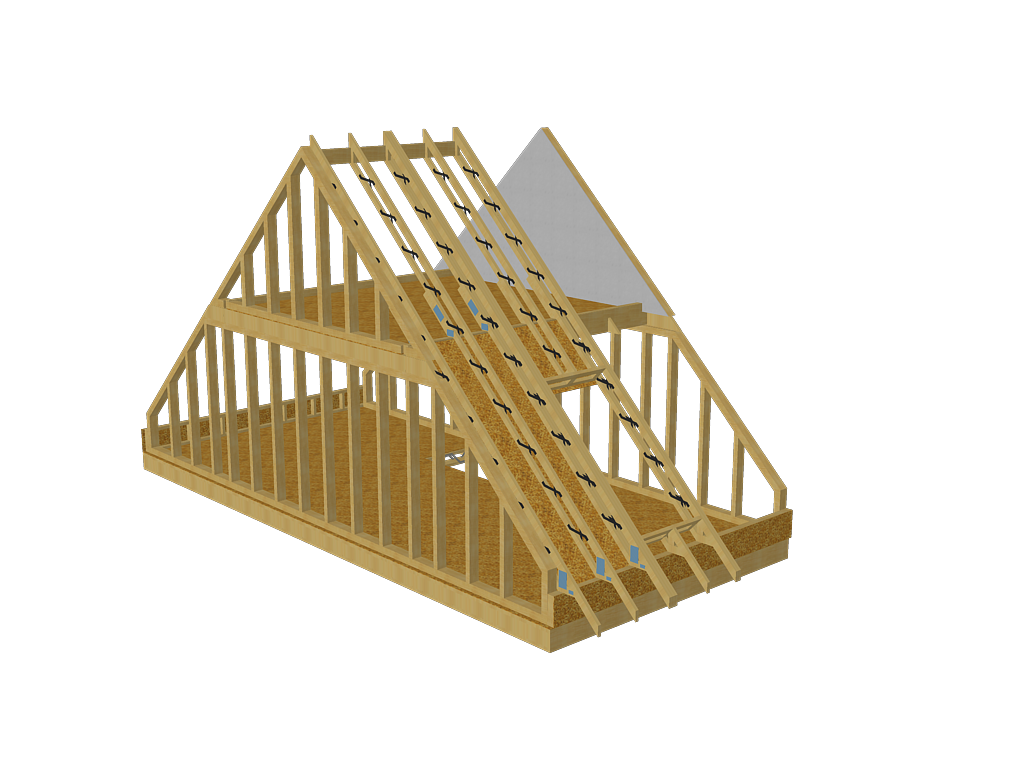 Posi X-Rafter Panels clad with OSB in the habitable area are positioned, supported on the purlins and the dwarf wall.
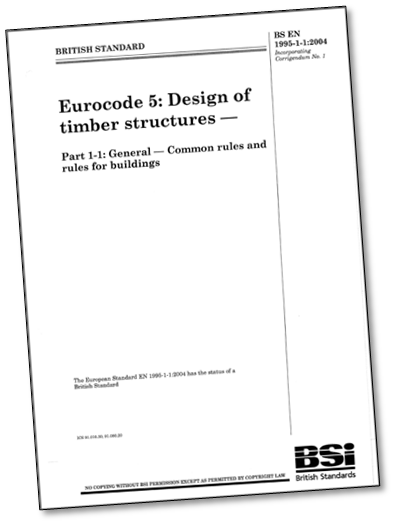 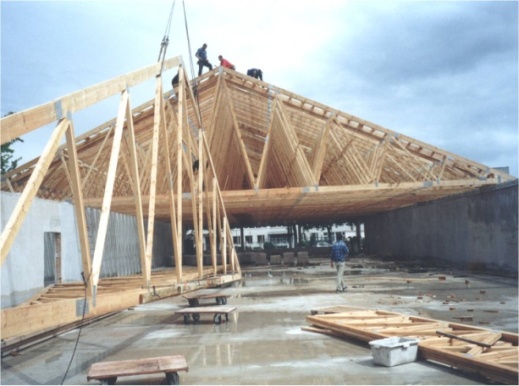 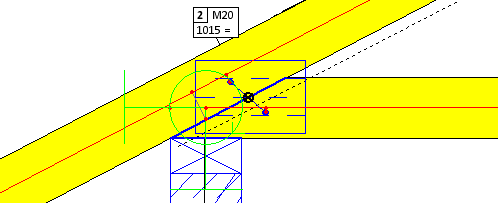 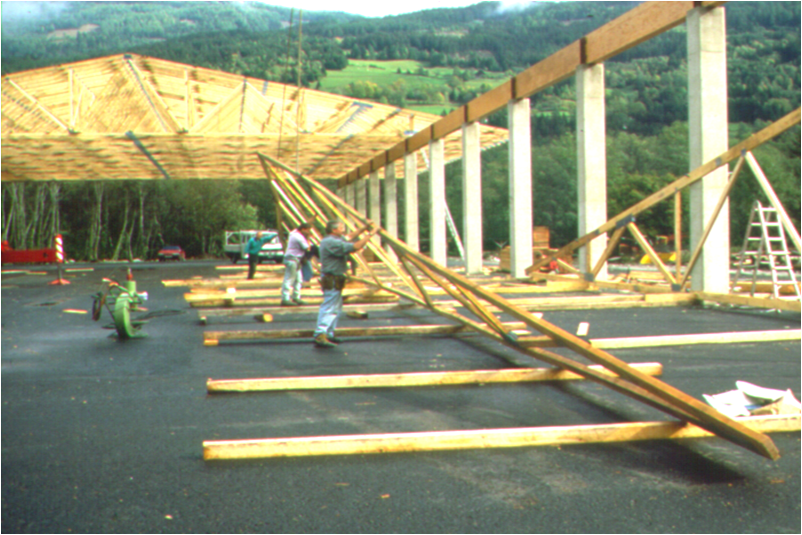 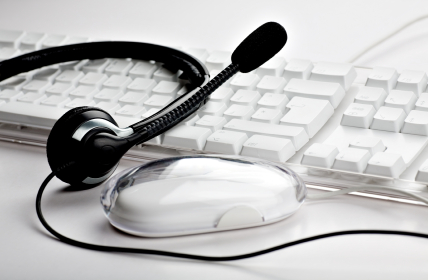 The MiTek Posi X-Rafter
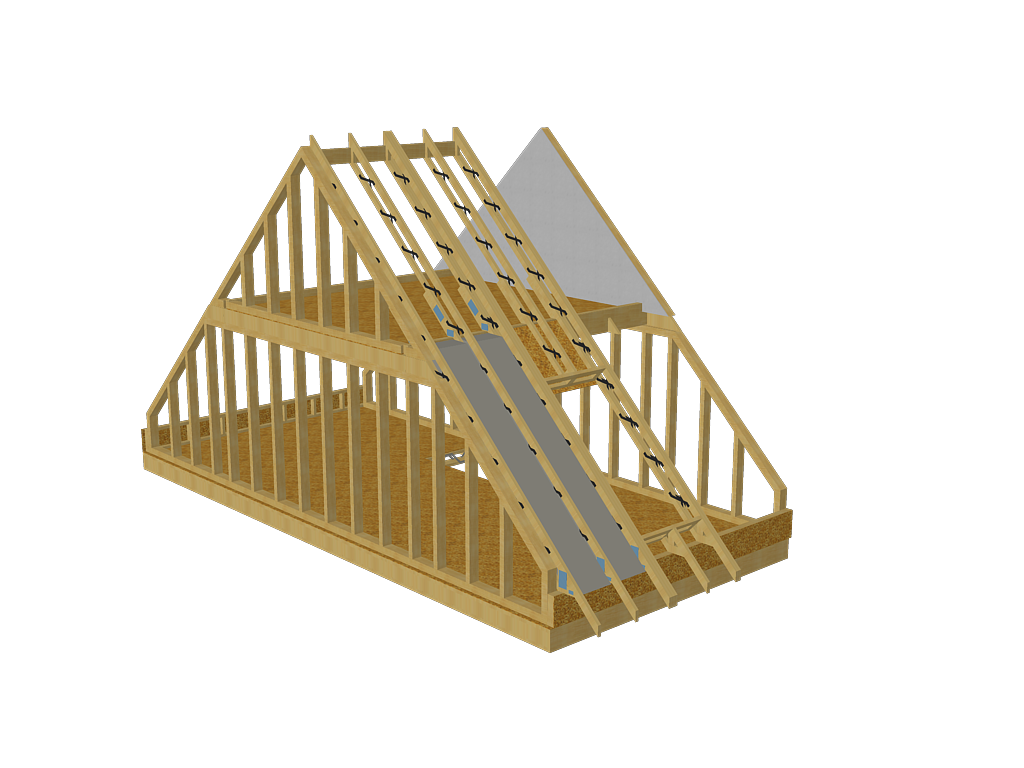 Posi X-Rafter panels are insulated, felted and battened at point of manufacture
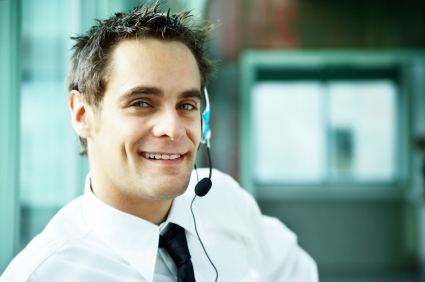 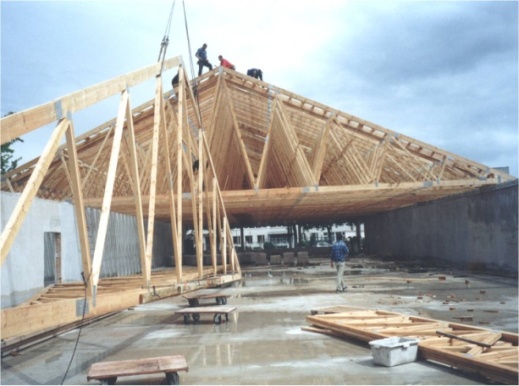 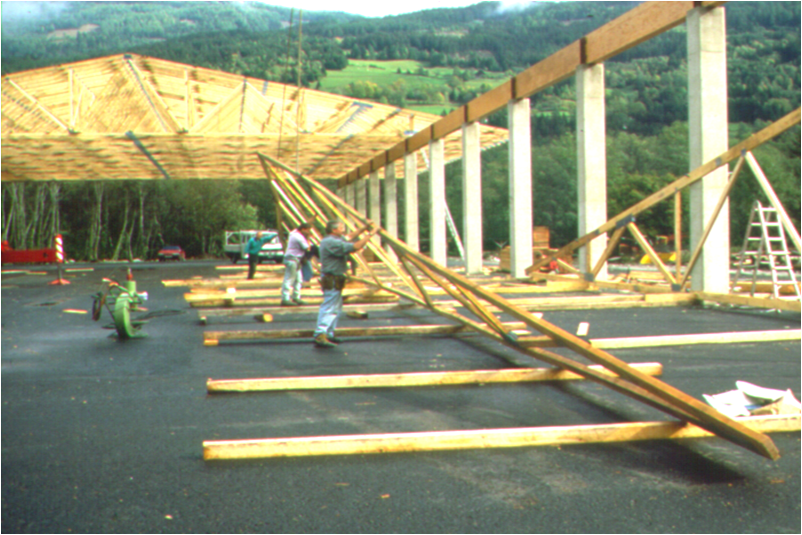 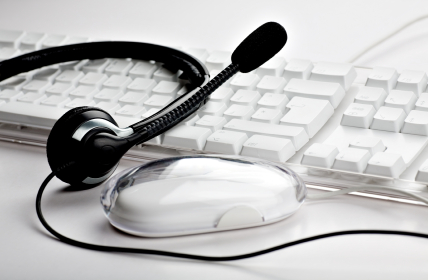 The MiTek Posi X-Rafter
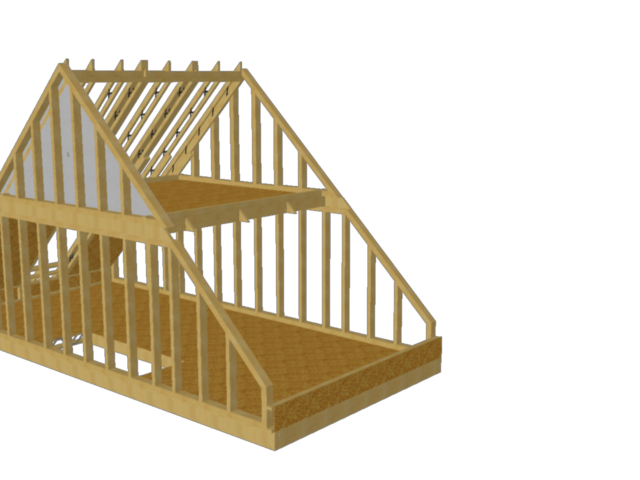 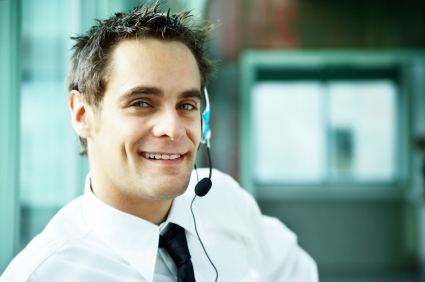 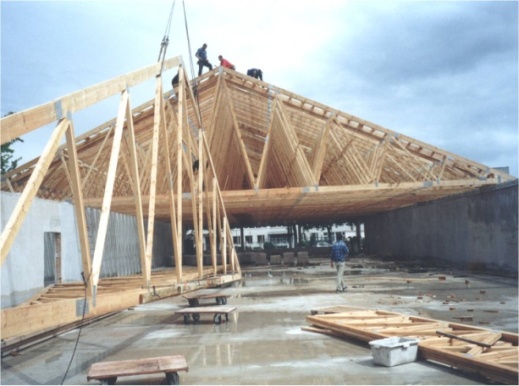 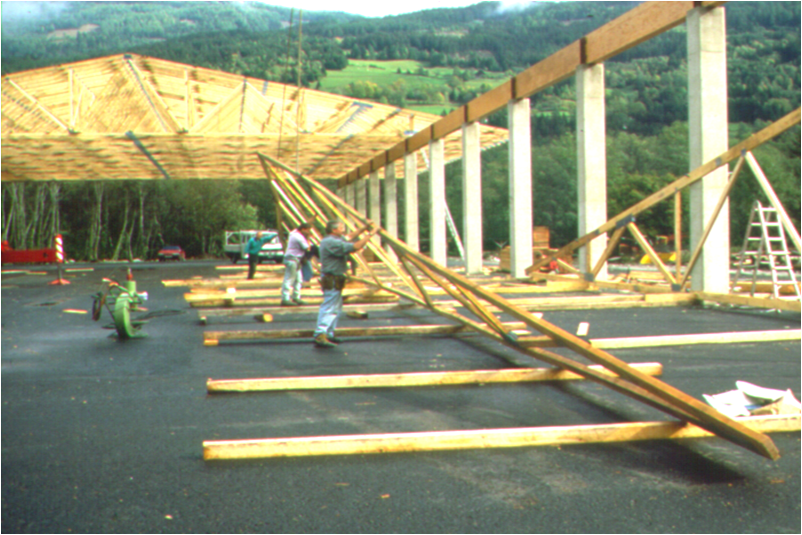 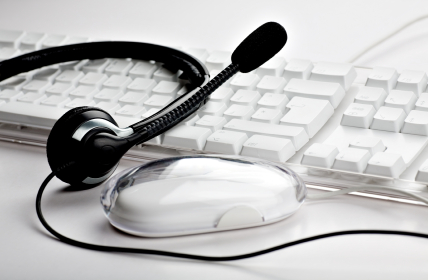 The MiTek Posi X-Rafter
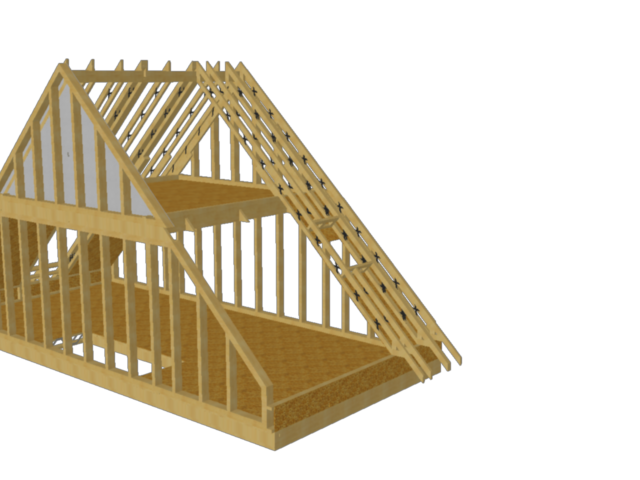 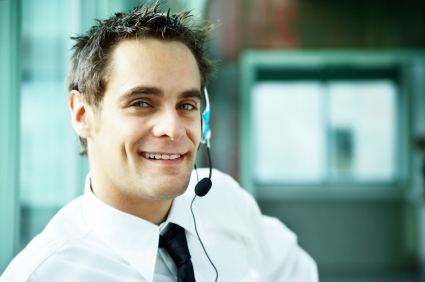 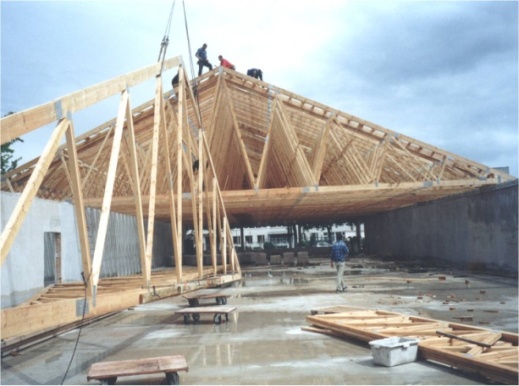 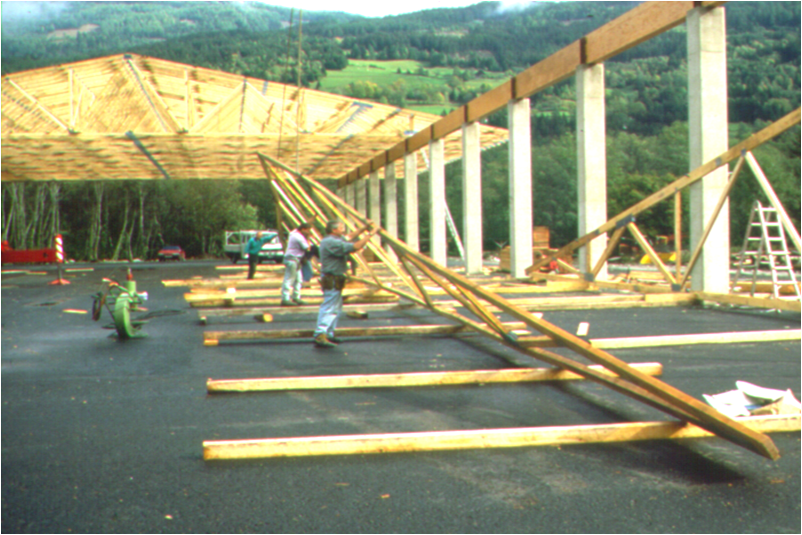 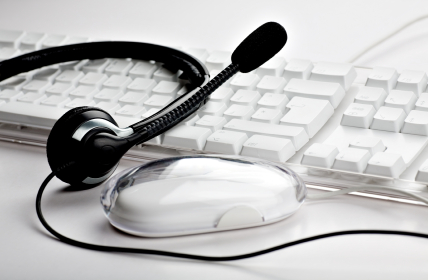 The MiTek Posi X-Rafter
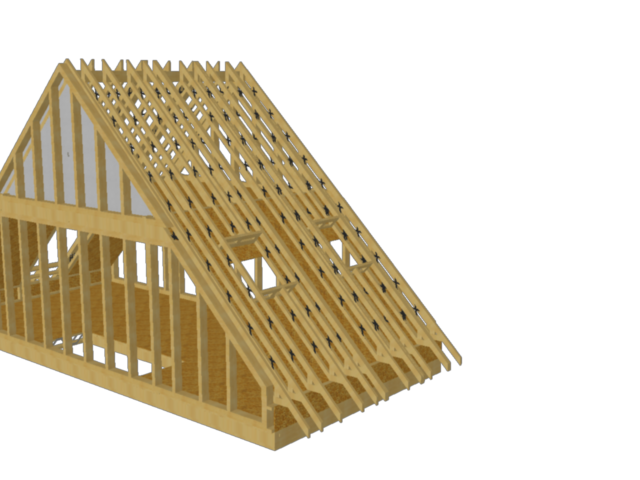 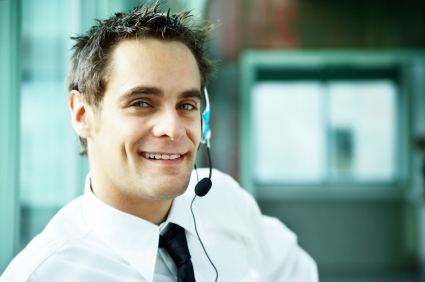 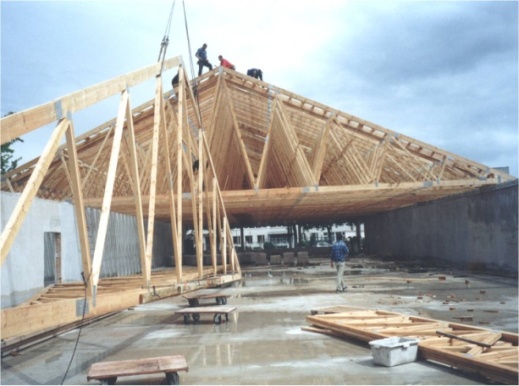 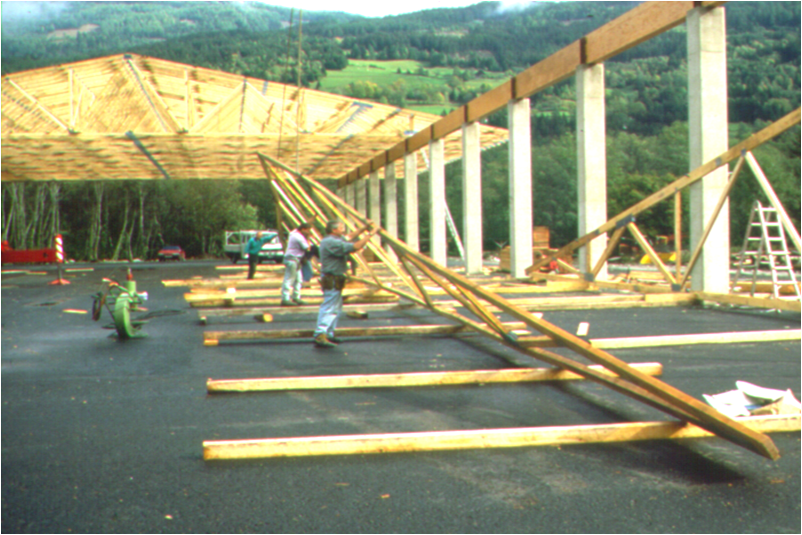 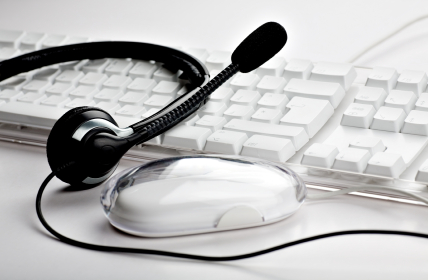 The MiTek Posi X-Rafter
Advantages over Alternative Systems  

  Light weight
  Material savings
  Less nailing
  Stable during construction
  Lower insulation costs
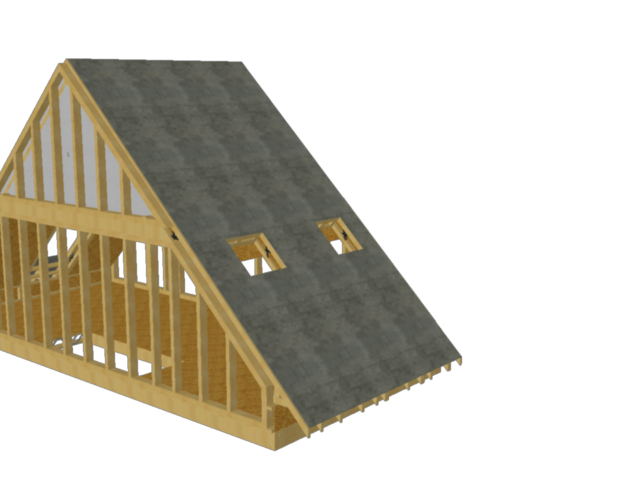 PATENT
APPLIED
FOR